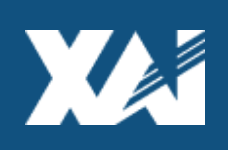 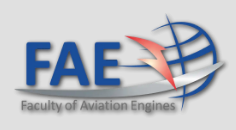 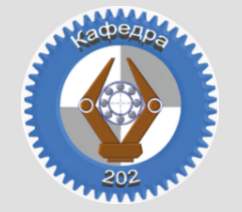 Проектування та аналіз промислового обладання
Тема 2
Тема 2
Загальний устрій орієнтуюче – живильних пристроїв машин.
2.1 Функціональна класифікація орієнтовно-живильних пристроївОрієнтуючий пристрій – це комплекс механізмів та пристроїв для подачі виробів у систему внутрішнього транспорту пакувальної машини з орієнтуванням їх у просторі та в часі.Орієнтування у просторі – процес приведення виробів у певне, заздалегідь задане положення.Орієнтування у часі – процес введення виробів у цикл роботи системи внутрішнього транспорту пакувального автомата. Системи поділяють на:1 Основні системи орієнтовно-живильних пристроїв2. Допоміжні системи 3. Додаткові системи
2.2 Основні системи орієнтовно-живильних пристроїв2.2.1. Ємності та накопичувачі
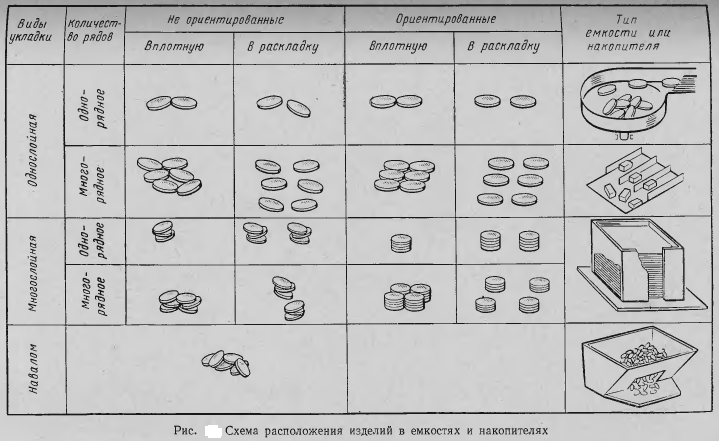 2.2.2 Транспортуючі системи.
Транспортуючі системи призначені для подачі виробів до пакувальних машин, переміщення їх між функціональними пристроями під час операцій та виведення продукції з машини.
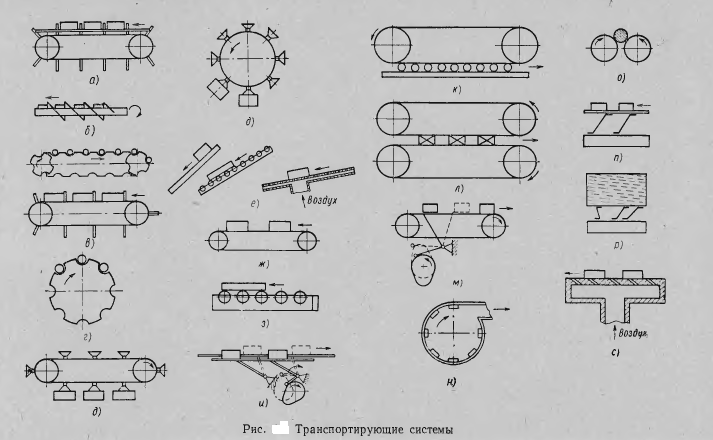 2.2.3 Системи орієнтування виробів у просторі.
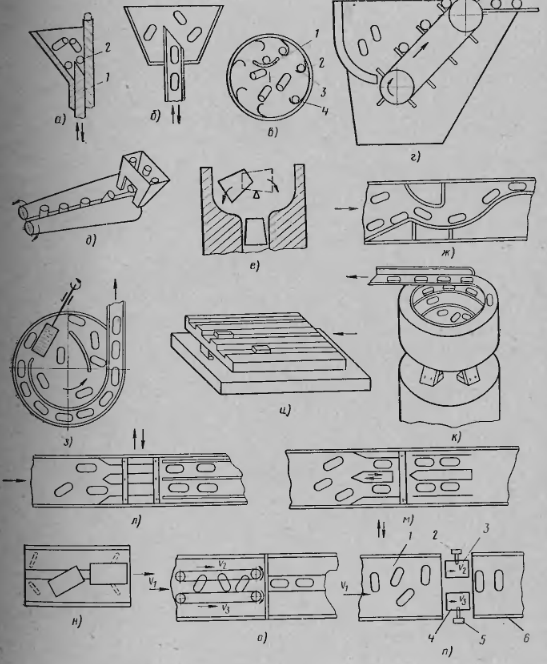 Системи активного орієнтування
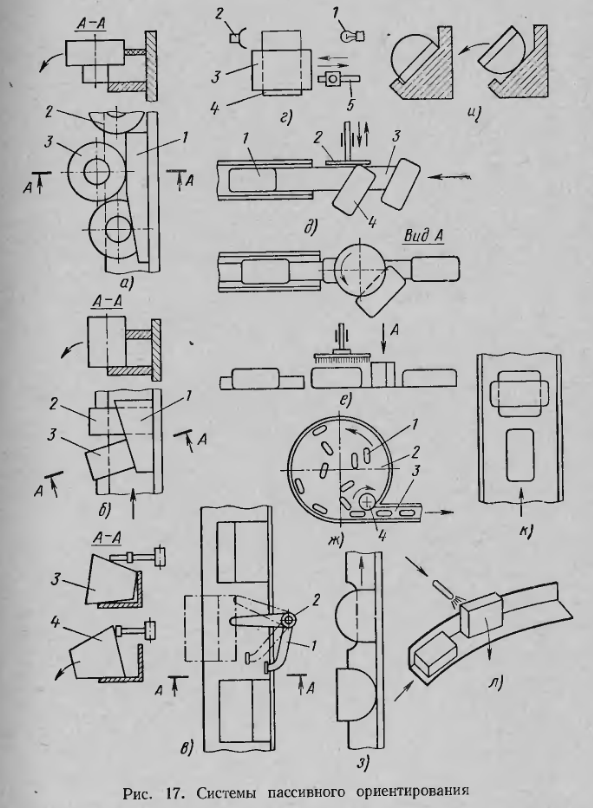 Системи пасивного орієнтування
2.2.4 Зміна напряму руху виробу
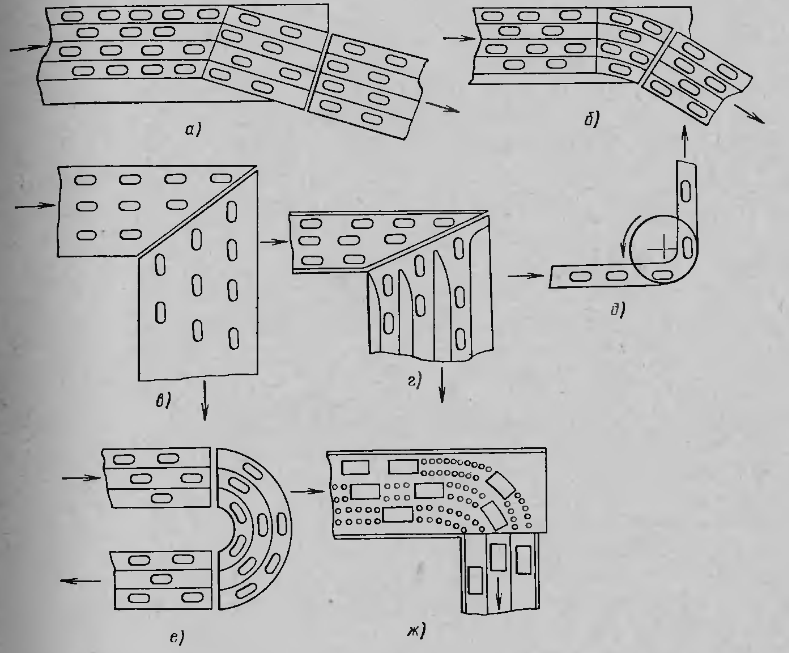 2.2.5 Системи групування і комплектування виробів
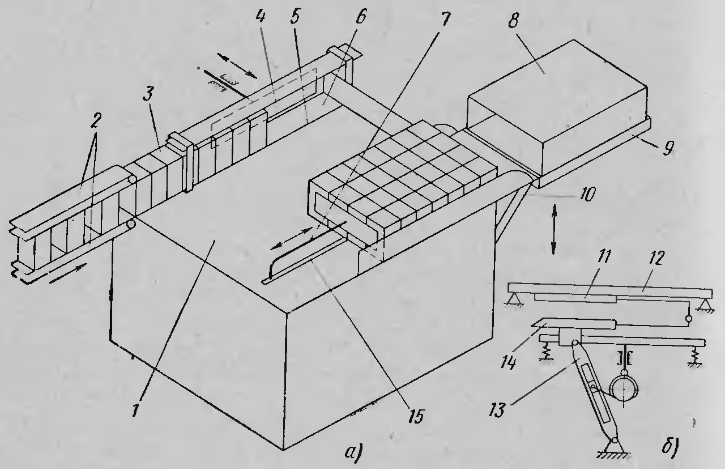 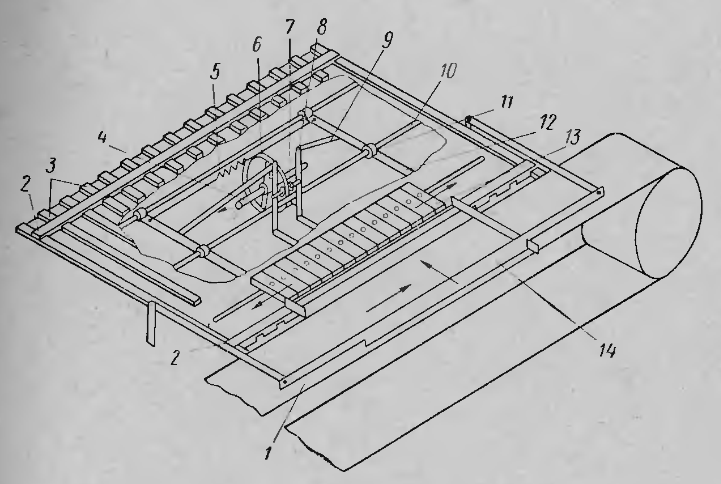 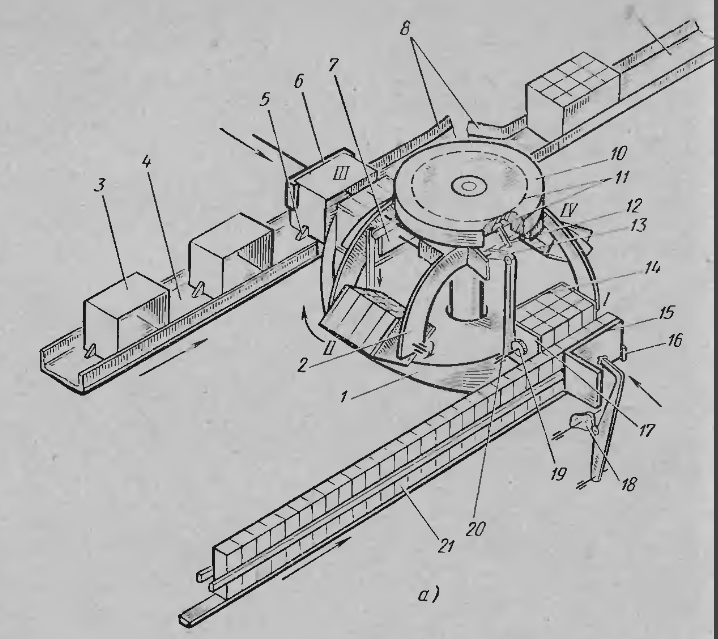 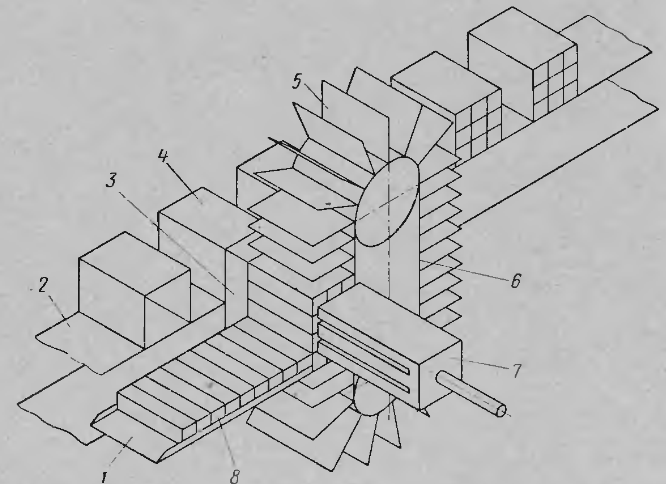 2.2.6 Пристрої стеження за положенням орієнтованих у просторі виробів
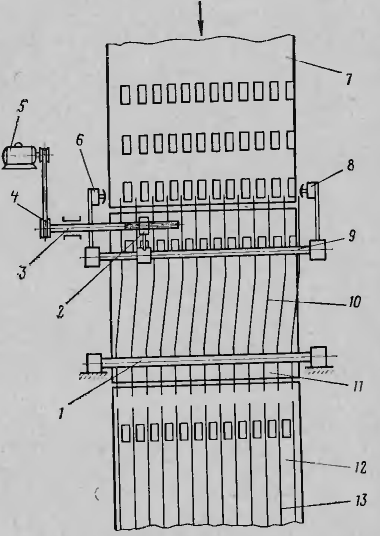 2.2.6 Системи контролю кількості виробів у накопичувачі
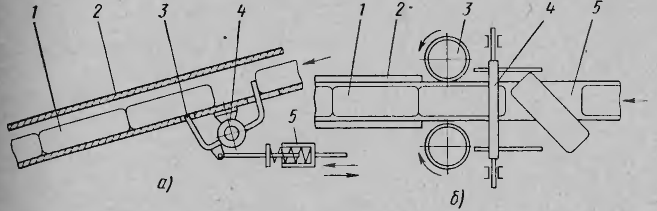 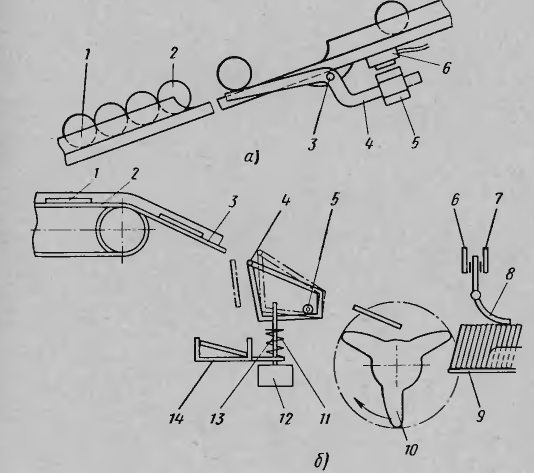 2.2.6 Системи контролю наявності орієнтованих у просторі виробів.
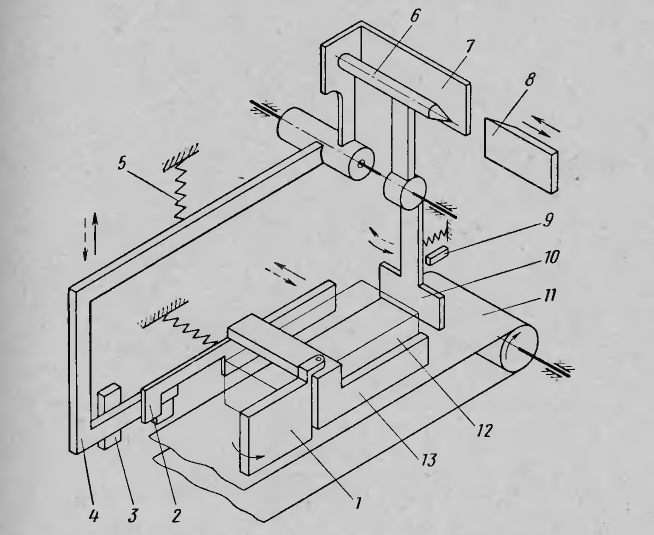 2.2.6 Системи відбраковки виробів.
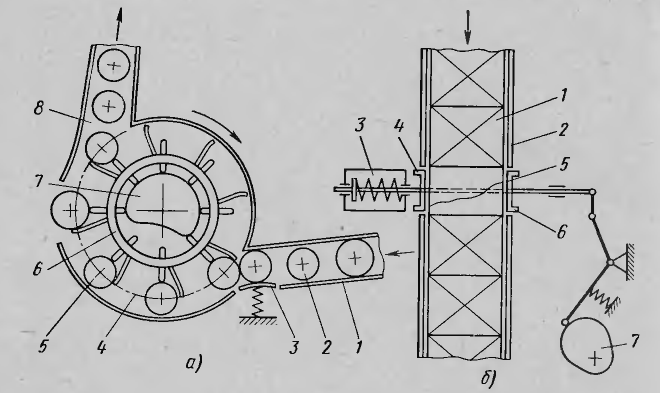 Дякую за увагу!